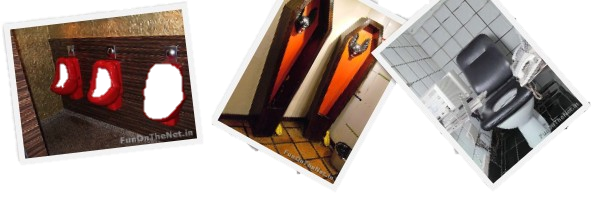 Strangest Toilets and Urinals
If the big red mouth wasn’t enough, it even has teeth!
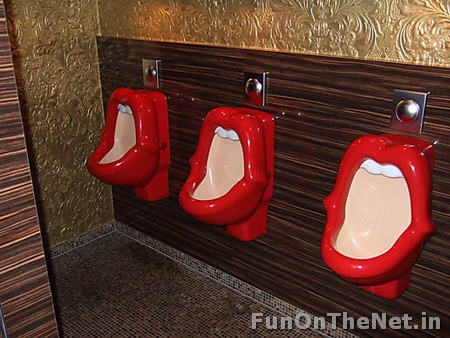 This bathroom is located in London. It has a “firehouse” theme and has fire-buckets as urinals.
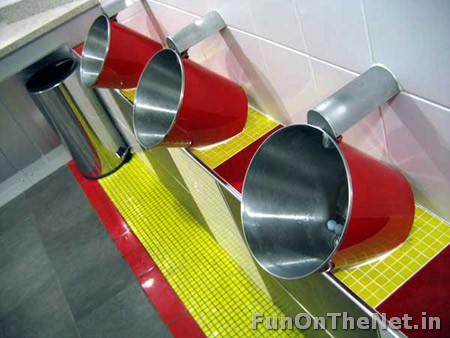 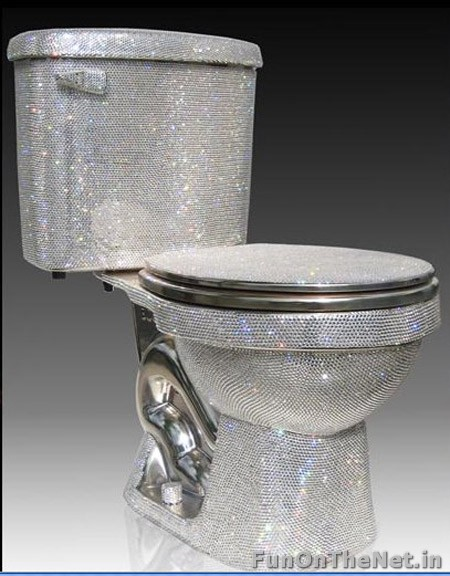 This one of a kind Swarovski toilet has been designed by Jemal Wright. It is from the “Isis” range of bathroom fittings and is either partially or fully studded with Swarovski crystals. It costs a smooth $75,000.
This unique men restroom’s can be found in a shopping centre in Weiterstadt, Germany.
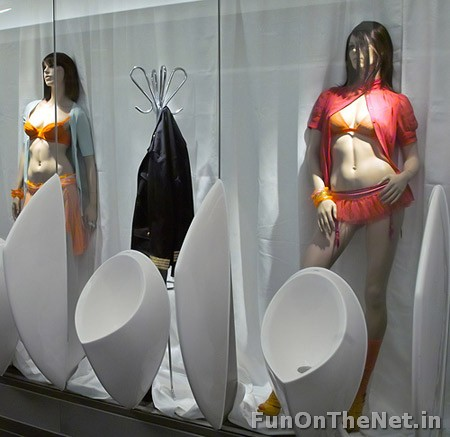 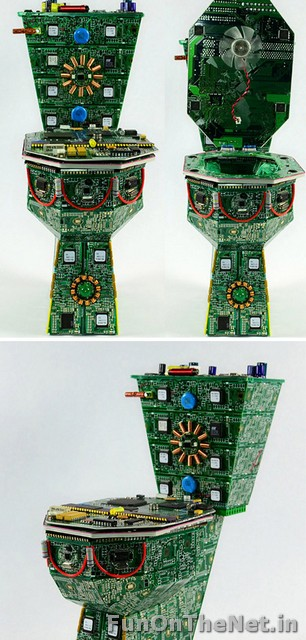 Known as The Royal Data Throne, this is a place where data is disposed. This exceptional piece is full of detail; it has guts in the thanks and a secret hiding place for your..data under the lid.
These are the urinals in the bathroom of the restaurant/bar La Jugueteria, in La Macarena district of Bogotá, Colombia.
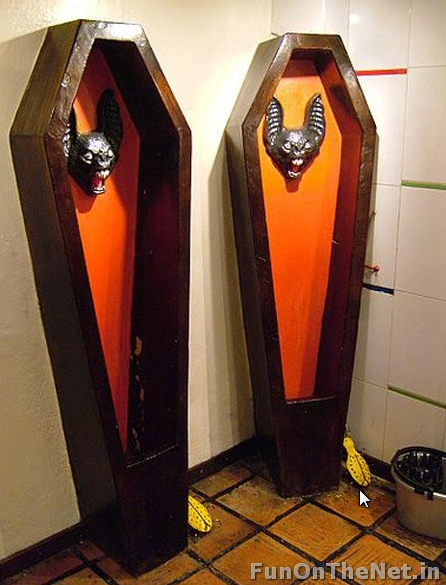 This is taking the art of recycling to a whole new level.  Old beer kegs are being used as urinals at Monteith’s Brewery, New Zealand.
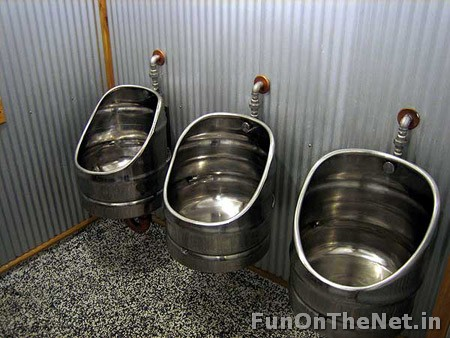 These are the bucket urinals in Bratislava’s wobbly UFO Bar! Why one needs such a beautiful view while doing one’s business in another story.
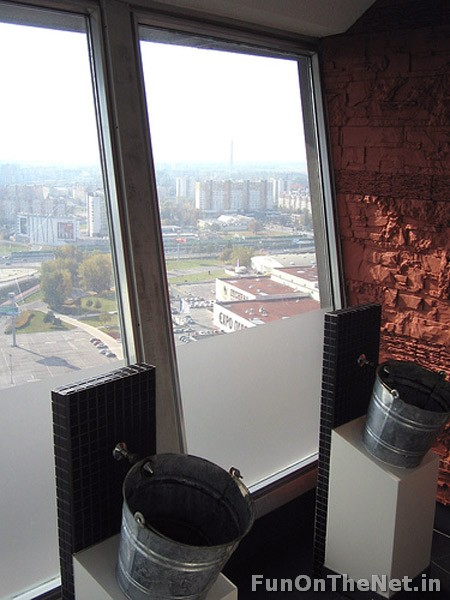 They’ve somehow managed to make a pipe look cute.
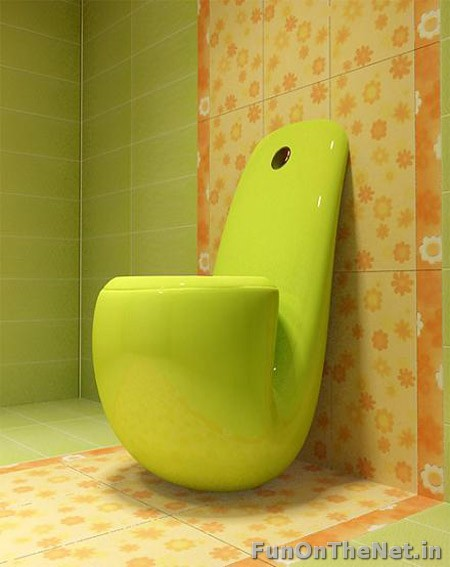 These unusual urinals at a pub in Freiburg, South Germany, were put in by landlord Martin Hartmann.
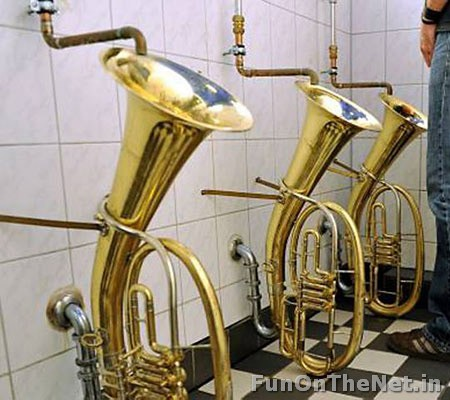 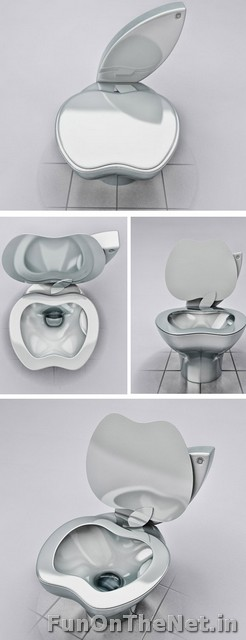 This toilet is a must-have for all the apple fans out there.  Designed by Milos Paripovic this iPoo toilet is a prestigious designer toilet which will provide you with the most technologically advanced bathroom experience you’ve ever had. The material used is also the same as those of iProducts.
There really are no words to describe this one. Weird mouth. Check. Spooky eyes. Check. Inappropriate for a toilet. Check.
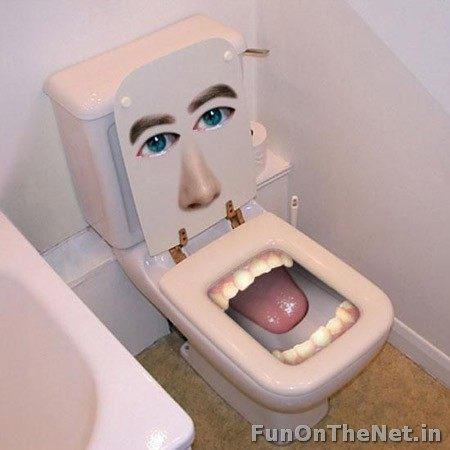 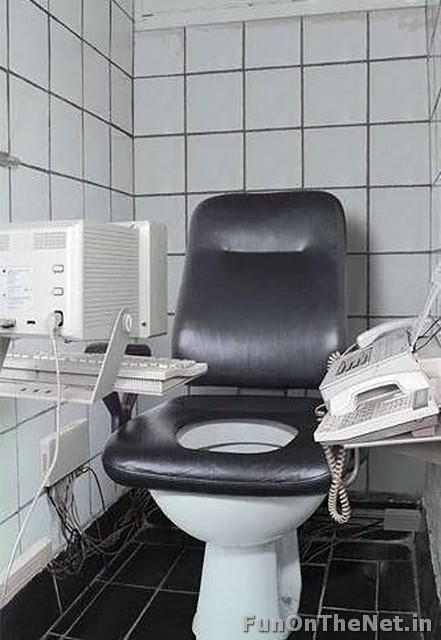 This toilet is a workaholic’s dream come true!
These creepy/funny (you decide) urinals are located in The Las Vegas Hotel.
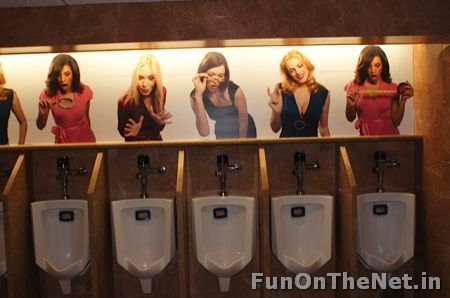 This Waterfall urinal is located in the Madonna Inn in San Luis Obispo, Ca. For some reason it can fit two users, and it's activated by motion control when you get close to the line.
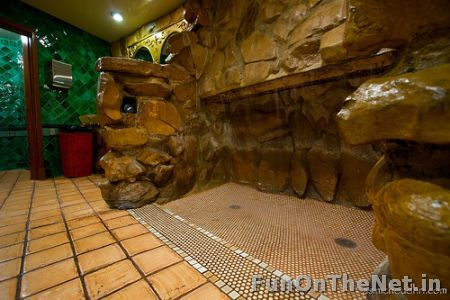 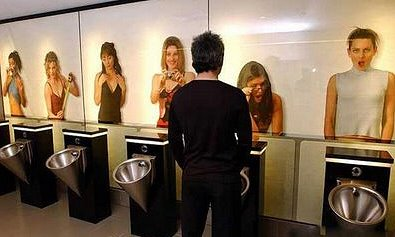 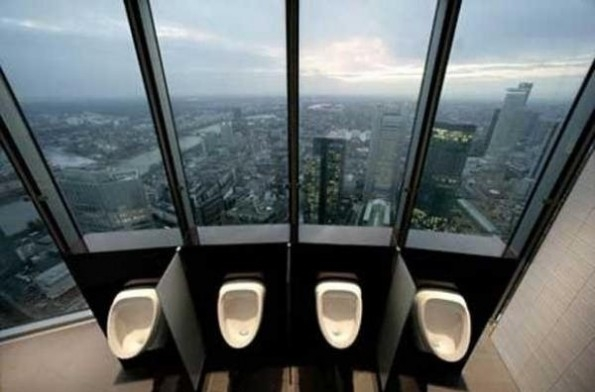 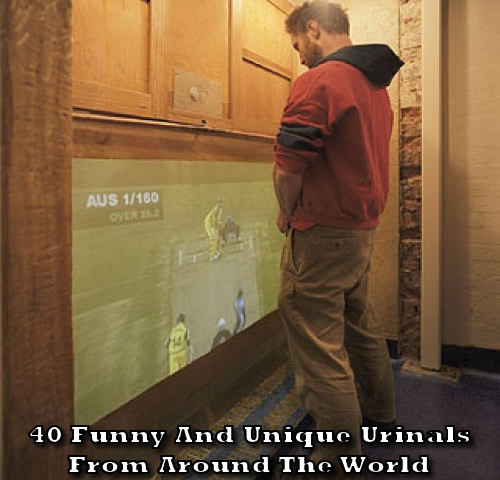 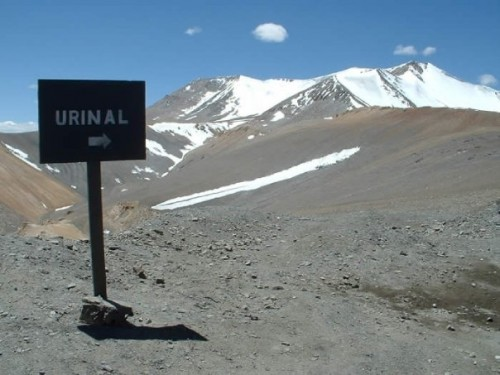 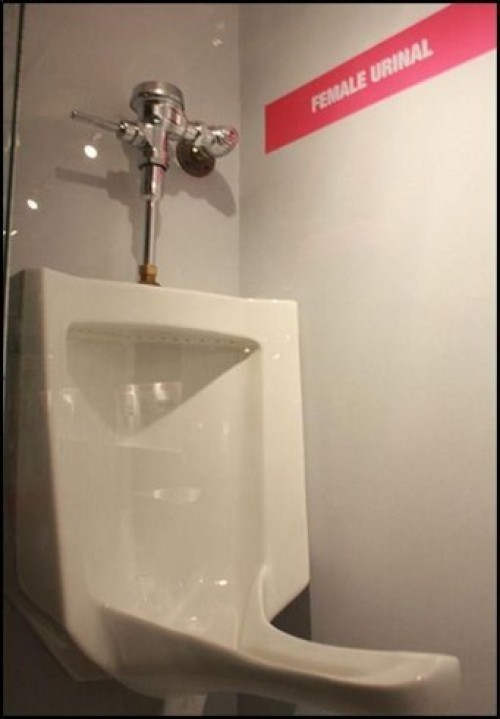 Female Urinal
This would not be cool for a church bathroom.
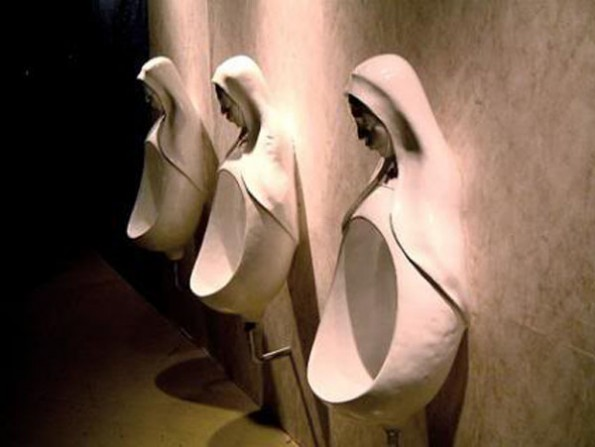 Demon mouth – suitable for a church?
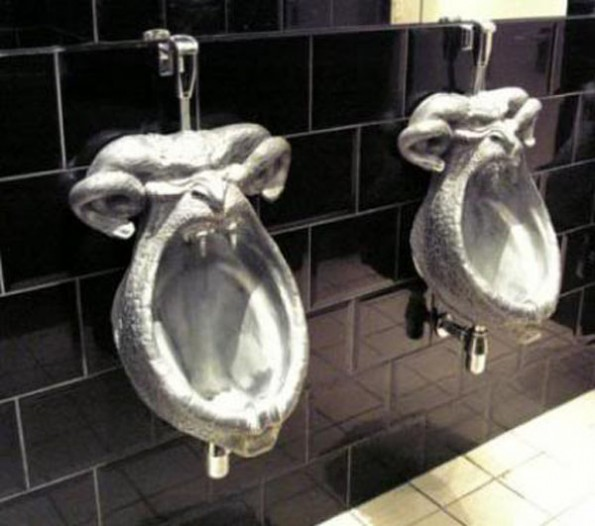 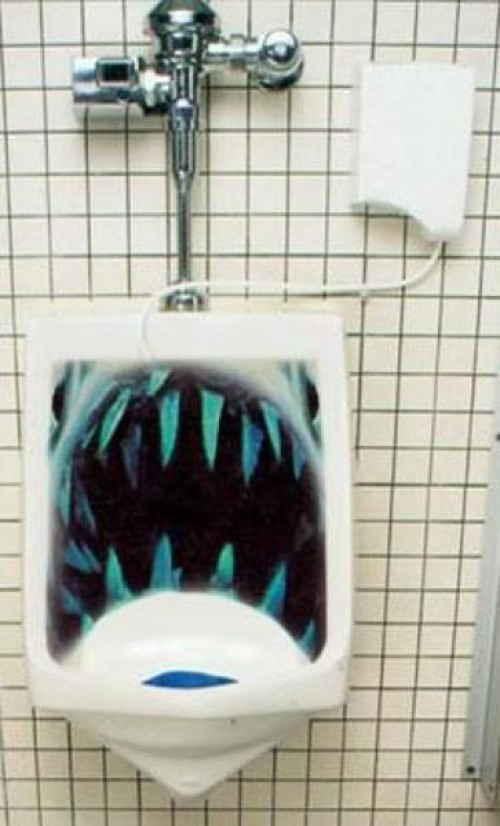 Shark Mouth
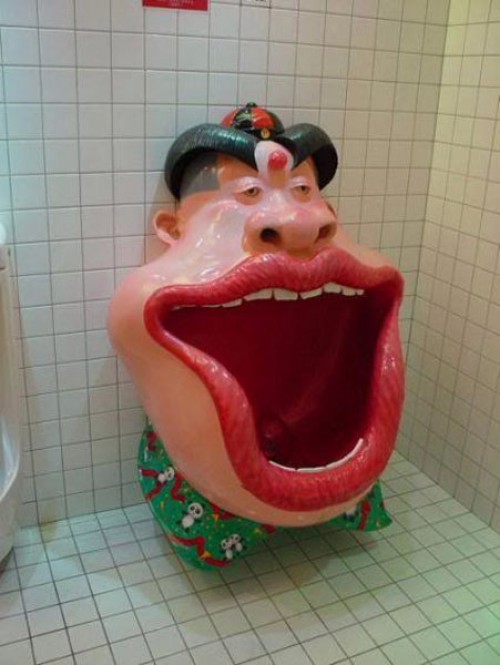 Man’s Mouth
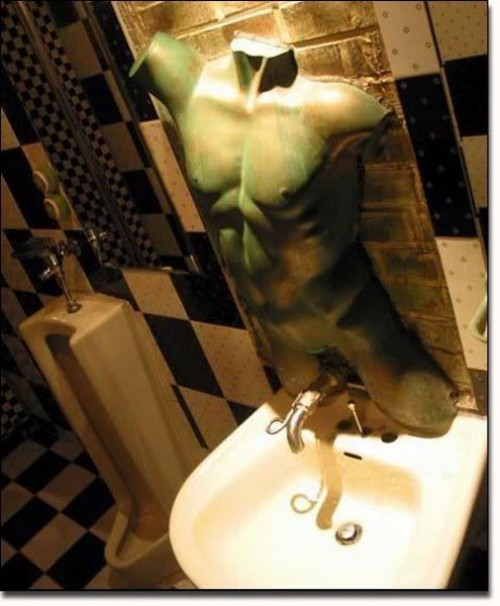 Reverse Urinal
OK, it’s a sink, not a urinal, but I’m including it anyway cause it’s awesome.
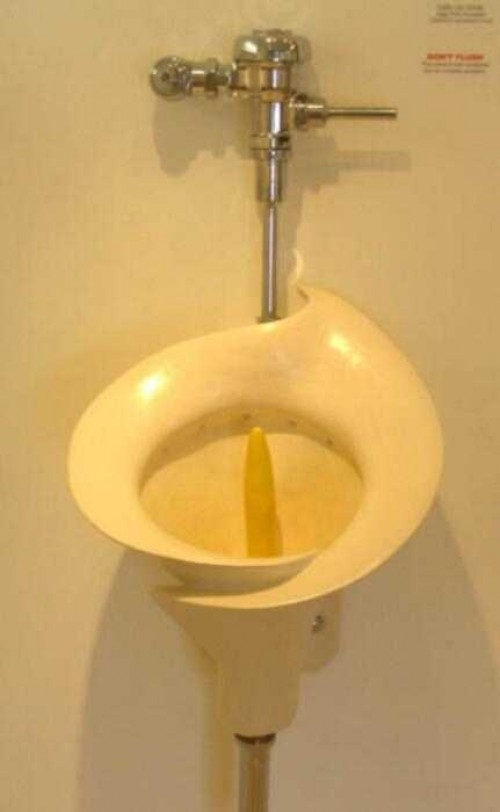 Calla Lily Urinal
Don’t get drunk and mistake this one for a toilet.
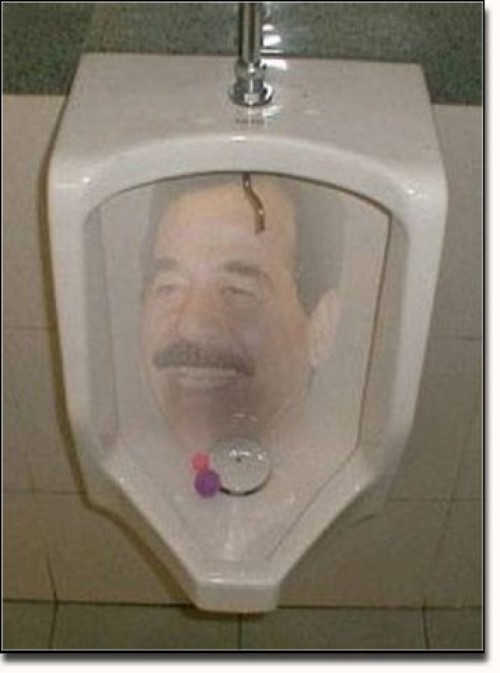 Saddam Hussein Urinal -- This one is very popular in Kurdish regions.
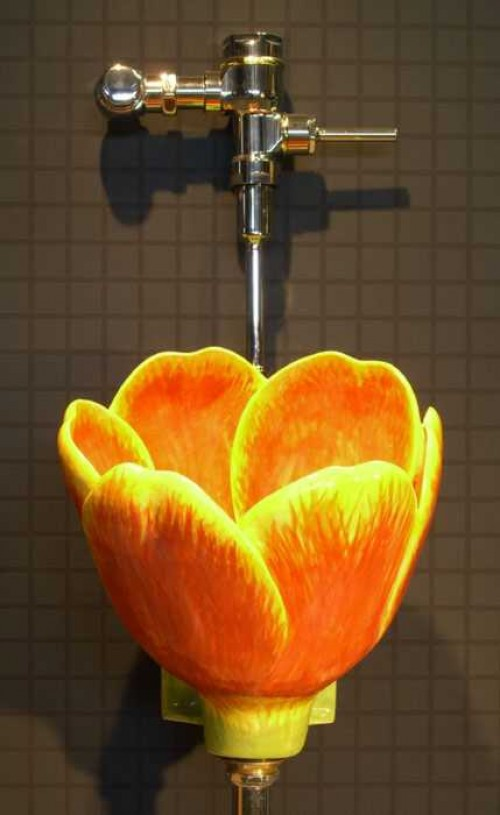 Flower Urinal #3 - This orange flower is much better, because honestly, who wants to pee in a pink flower?
Robot arms urinal – do you need help?
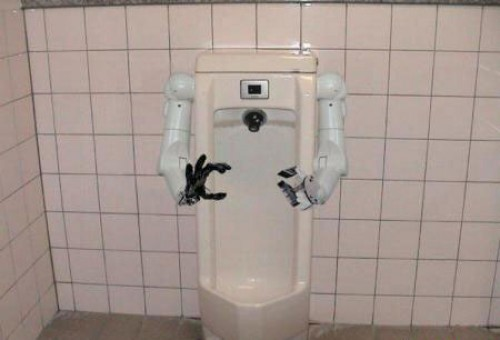 Nature at the airport
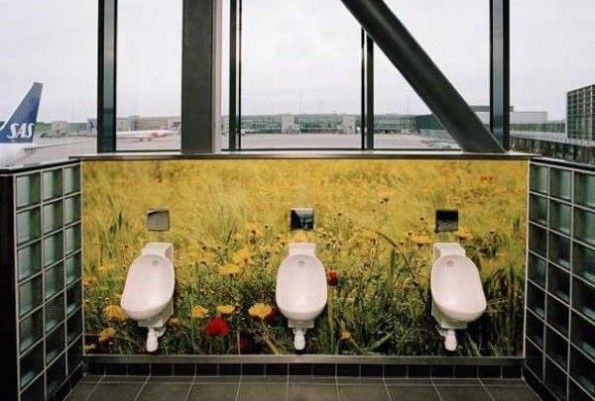 Flower Urnil #2 – You can skip the flowers
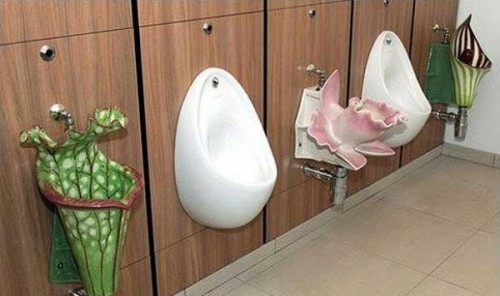 Motorcycle Urinal
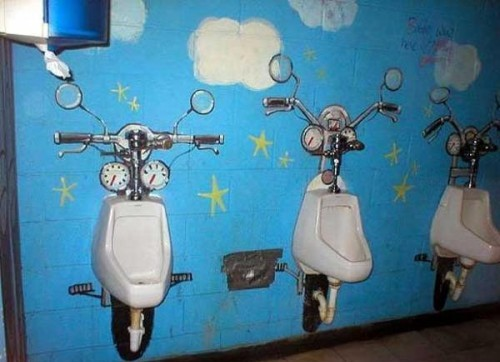 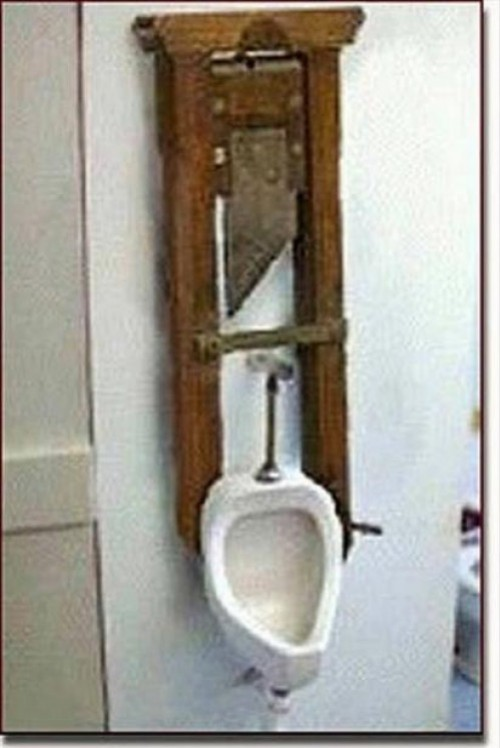 Guillotine Urinal
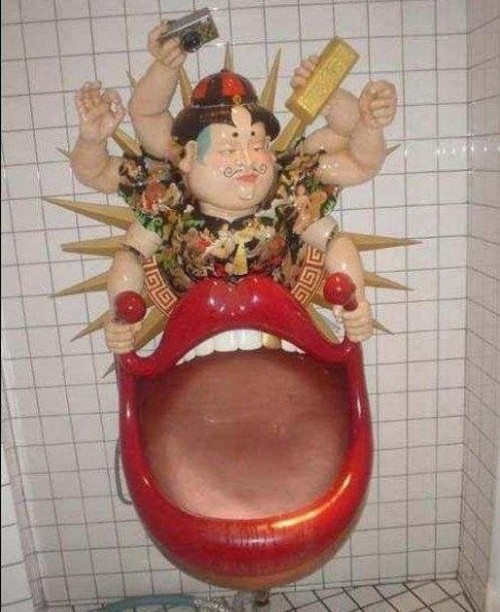 Because sometimes, peeing in an open mouth just isn’t weird enough.
Draw While You Pee Urinal
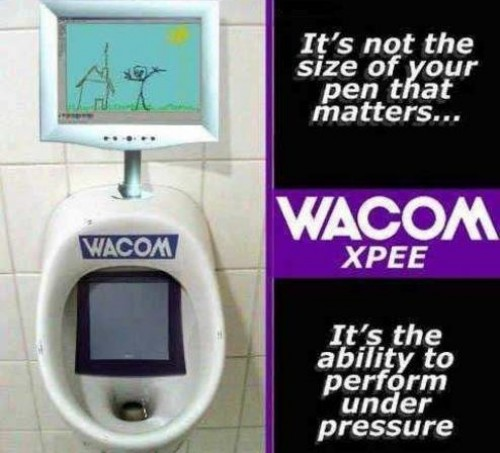 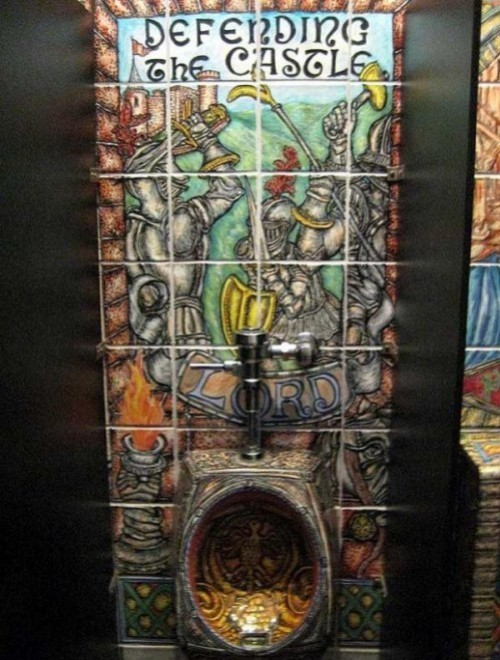 Medieval Urinal
Too Close For Comfort Urinals
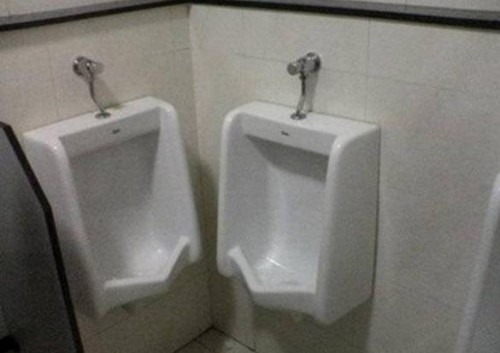 Electric guitar urinal – for the musically inclined
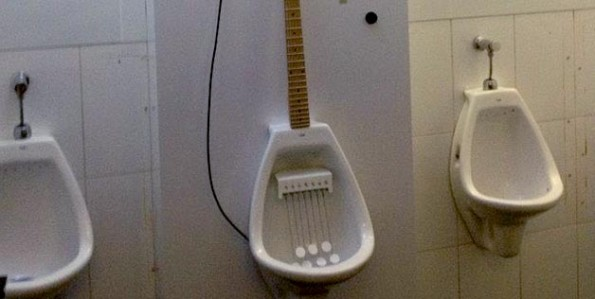 Virgin Mary and Dragon Urinals
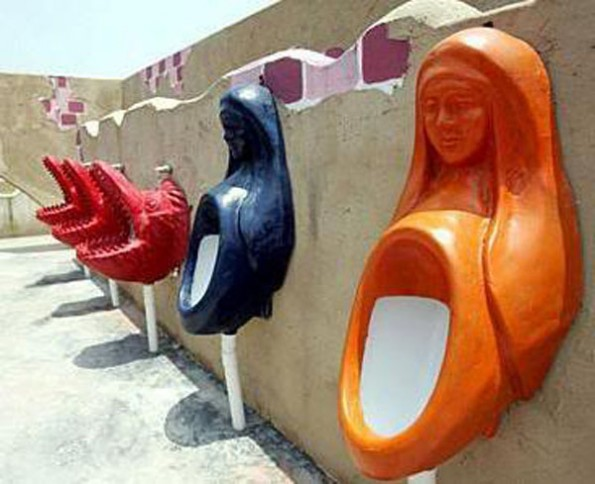 Card suits
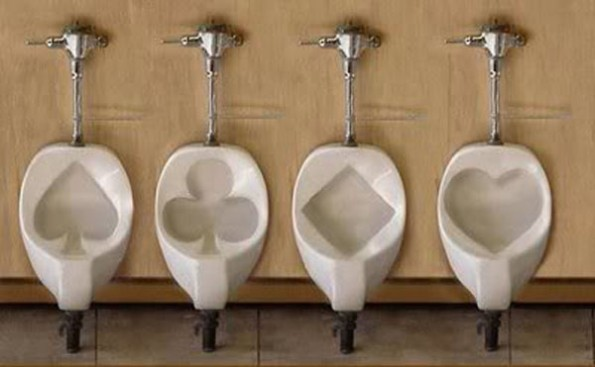 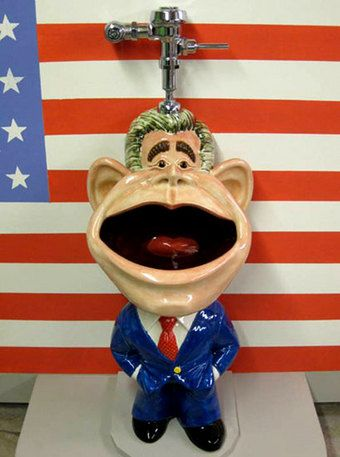 Political Comment
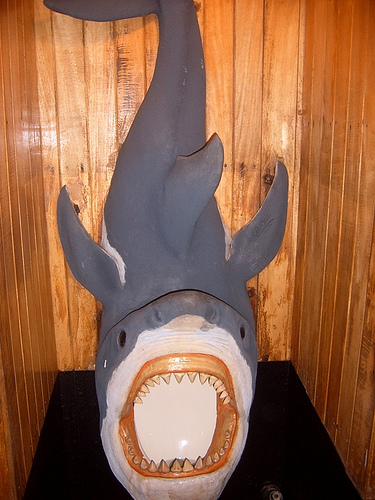 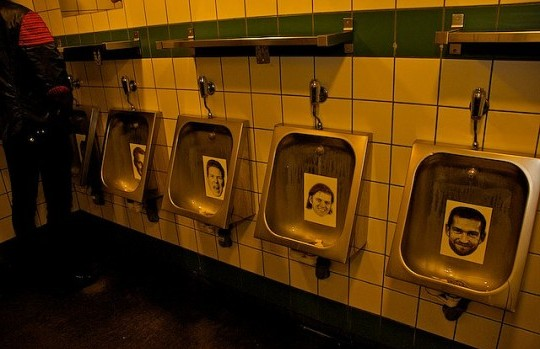 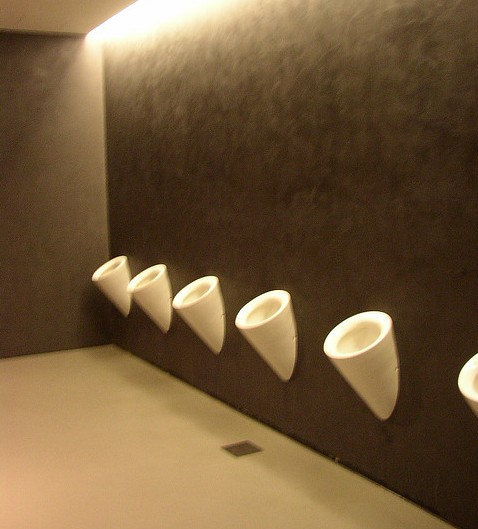 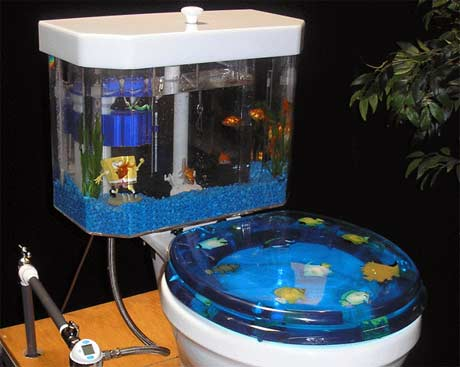 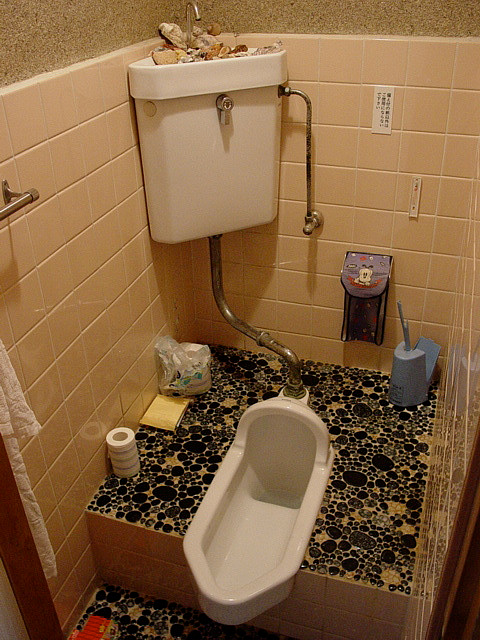 Trench Toilet
You have to squat over it. Common in Asia.
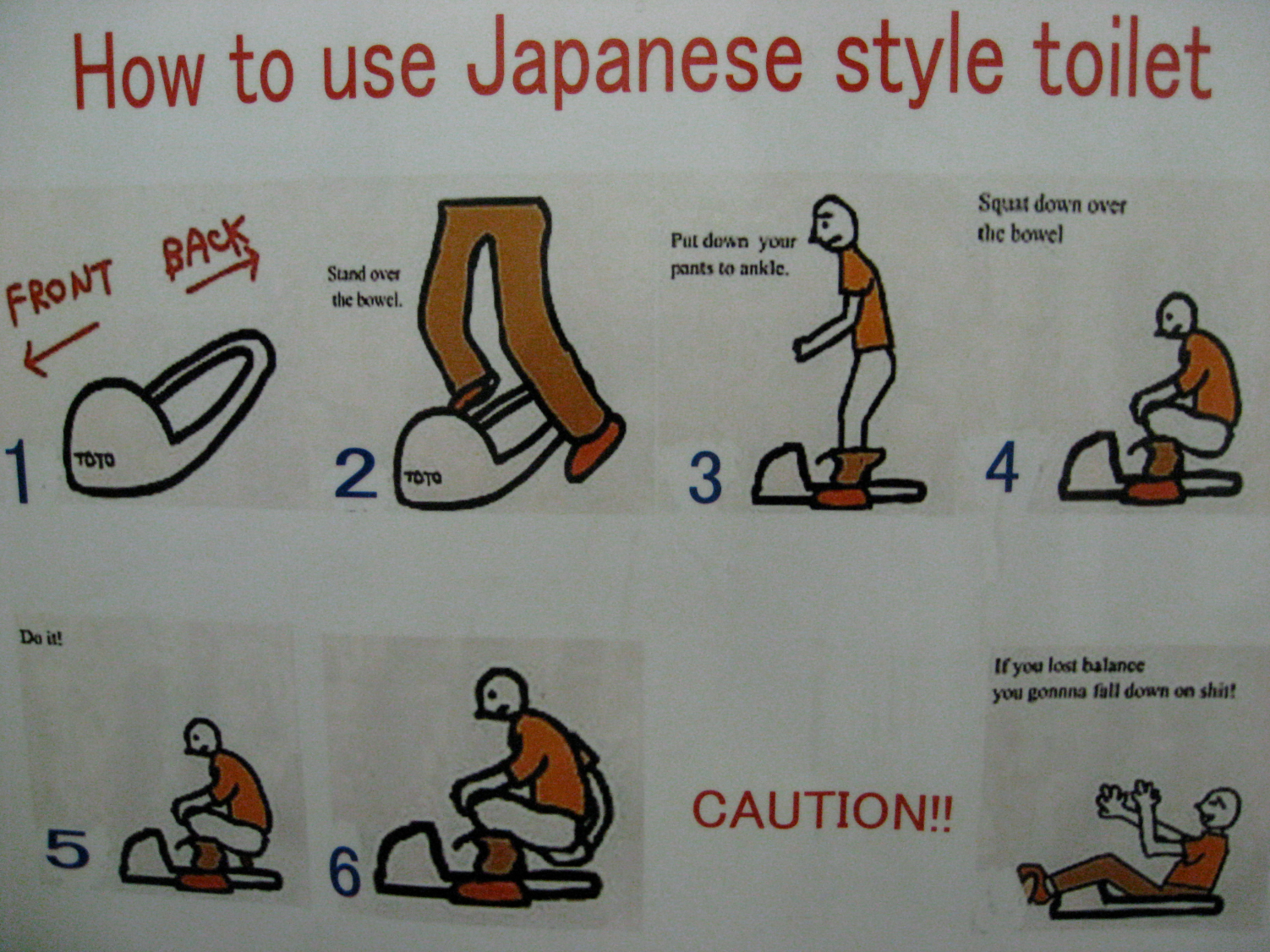 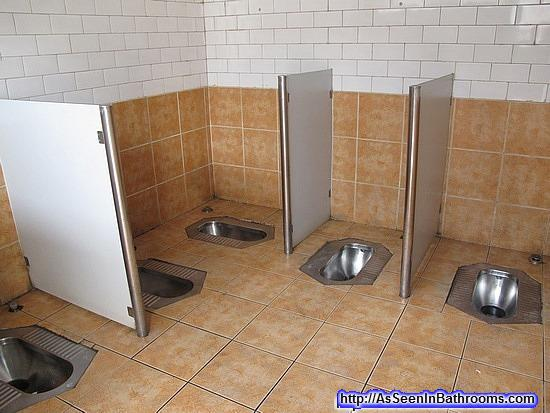 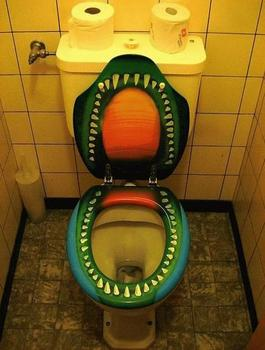 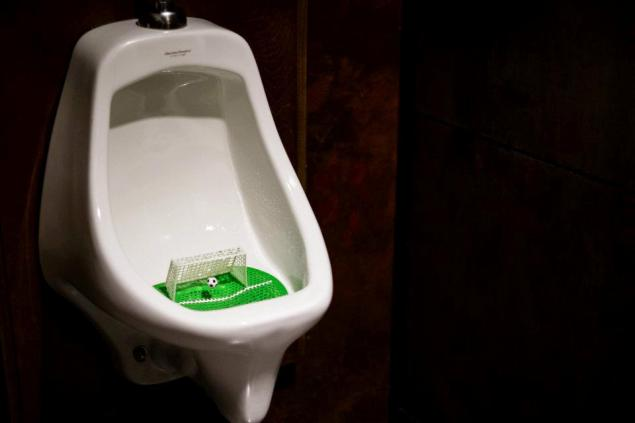 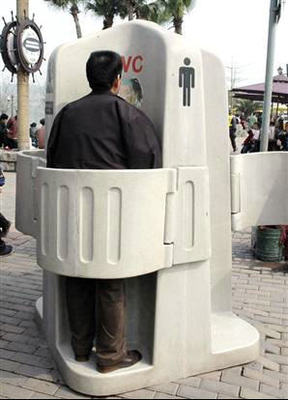 Outside?
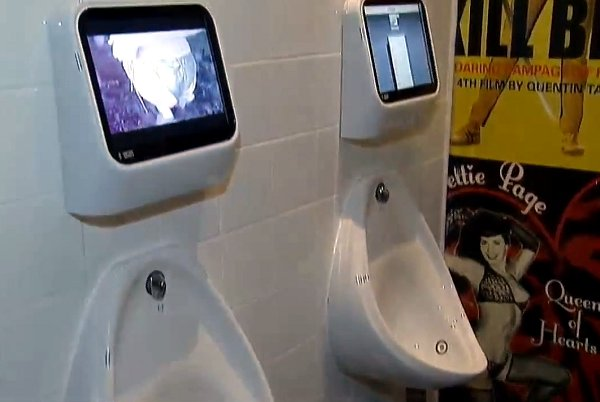 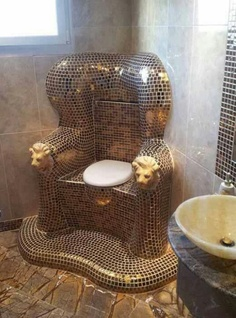 Outside?  No way!
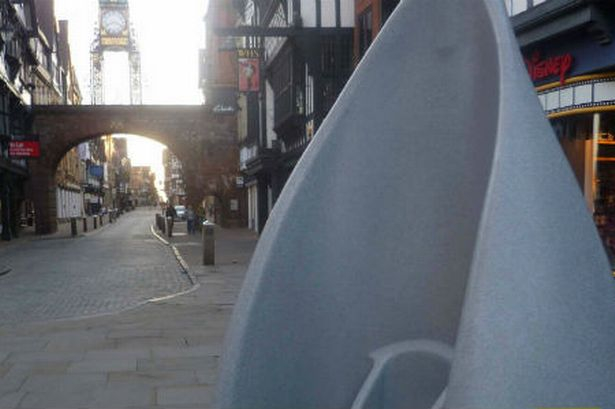 Australia to discourage public urination
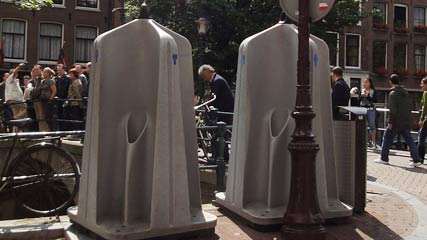 Amsterdam
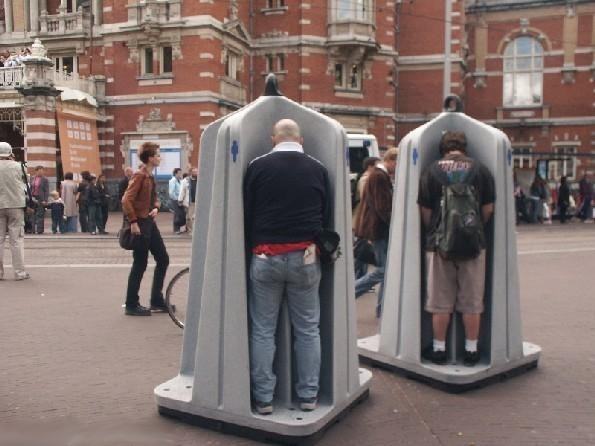 Canada
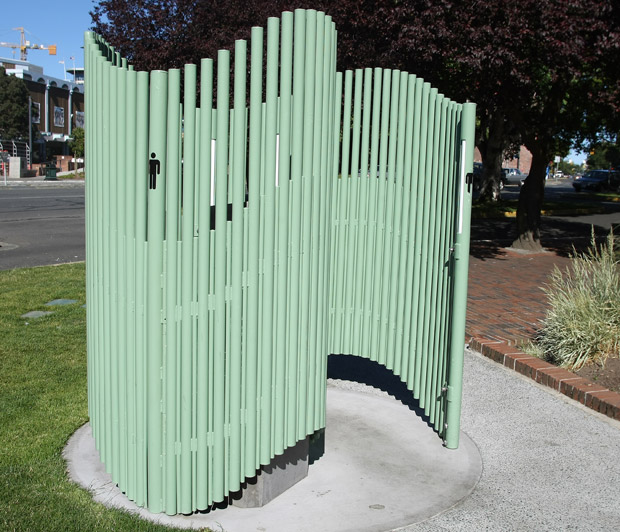 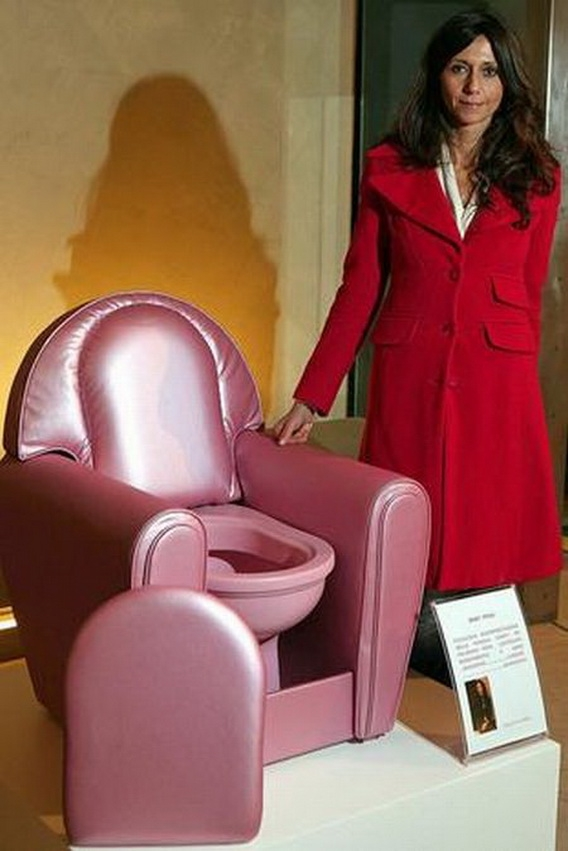 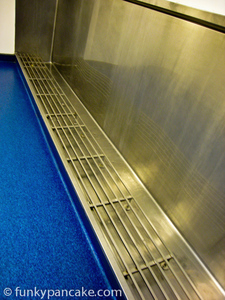